Противогрибковые средства.Микозы кожи и ногтей.
Августовская Софья
313 группа, педиатрический 
факультет
Микозыделятся на:
Кератомикоз
Кандидоз 
Глубокие микозы.
Дерматофитии (дерматомикозы)
эпидермофития паховая
руброфития 
онихомикозы стоп и ногтей
трихофития  
микроспория
Гладкой кожи
https://www.rmj.ru/articles/dermatologiya/Poverhnostnye_mikozy_koghi/#ixzz6L8zEbRQi
[Speaker Notes: Кератомикозы -возбудители поражают лишь роговой слой эпидермиса, «разноцветный лишай» ( появление желтоватых точек, находящихся в устьях волосяного фолликула -последущее их слияние в очаги до 10-15 см) 
Дерматофитии – группа микозов, вызываемых грибами, поражающими кожу (обычно в пределах эпидермиса) и ее придатки (волосы и ногти). Возбудители дерматофитий относятся к родам Trichophyton, Microsporum и Epidermophyton( дерматофиты)
Микозы стоп  (поражения, вызываемые Tr. rubrum, Tr. interdigitale и Ep. floccosum клинически протекают однотипно) клинические формы микоза стоп: стертая, сквамозная, гиперкератотическая, интертригинозная (опреловидная), дисгидротическая, острая, поражение ногтей (онихомикоз).Различные морфологические изменения кожи и придатков , проявляющиеся шелушением, трещинами, гиперемией , папулами и т.д. с определенной тяжестью состояния в зависимости от формы микоза.
Руброфитии (richophyton rubrum) гладкой кожи могут иметь любую локализацию, включая лицо; чаще поражаются крупные складки(пахово–бедренные),ягодицы и голени. При типичных вариантах микоз проявляется розовыми или розово–красными с синюшным оттенком пятнами округлых очертаний, четко отграниченными от здоровой кожи, по периферии –папулы, покрытые пузырьками и корочками; образуют фестончатые очаги. 
Эпидермофития паховая(Возбудитель заболевания –Epidermophyton floccosum)   - локализация : паховые складки, распространяется на внутреннюю поверхность бедер, мошонку, промежность, перианальную область и межягодичную складку. Проявление -  небольшие, слегка отечные пятна розового цвета с гладкой поверхностью, округлыми очертаниями и резкими границами . В результате увеличения в размерах и слияния друг с другом они образуют сплошной очаг с фестончатыми контурами, склонный к периферическому росту. Краевая зона очага, покрытая пузырьками, пустулами, эрозиями, чешуйками и корочками, в виде непрерывного валика отчетливо выступает над его центром и окружающей кожей + ощущение сильного зуда.
Микроспория(Microsporum canis)  - «стригущий лишай» Чаще страдают дети. Основной источник заболевания – кошки (обычно котята), реже собаки. В месте внедрения гриба появляется отечное, эритематозное пятно с четкими границами, пятно увеличивается в диаметре и инфильтрируется. По периферии -непрерывный возвышающийся валик, представленный мелкими узелками, пузырьками и корочками; в центральной части происходит разрешение воспалительных явлений, вследствие чего она приобретает бледно–розовую окраску, с отрубевидным шелушением на поверхности «вид кольца», «кольцо в кольце» (1-3 очага).Субъективных ощущений нет или беспокоит умеренный зуд. 
 Трихофития(Trichophyton tonsurans, реже встречается Trichophyton violaceum), При антропофильной трихофитии заражение происходит при контакте с больным человеком, а также его вещами (головные уборы, расчески, ножницы, постельные принадлежности и др.). Различают поверхностную, хроническую и инфильтративно–нагноительную трихофитию(поражается волосистая часть головы или область бороды). Преимущественной локализацией трихофитии гладкой кожи являются открытые участки кожного покрова – лицо, шея, предплечья, а также туловище. Заболевание начинается с появления одного или нескольких отечных,выступающих над уровнем окружающей кожи округлых ,резко очерченных пятен розово–красного цвета, покрытых чешуйками и мелкими пузырьками, быстро подсыхающими в корочки. Со временем воспалительные явления в центральных участках ослабевают, и очаг поражения приобретает «вид кольца» (рис. 6). Зуд отсутствует либо слабо выражен.поражение волосяных фолликул характеризуется формированием мелких узелков, сопровождающимся нагноением(фолликулит). При сильном воспалении в периферической зоне очагов могут возникать пузыри,  сливаясь друг с другом, окружают  центральную часть воспаления.]
Классификация противогрибковых препаратов по клиническому применению
Средства, применяемые при лечении заболеваний, вызванных патогенными грибами
1. При системных или глубоких микозах (кокцидиодомикоз, паракокцидиомикоз, гистоплазмоз, криптококкоз, бластомикоз)
	Антибиотики – амфотерицин В, микогептин
	Производные имидазола- миконазол,кетоконазол
	Производные триазола- итраконазол, флуконазол
Харкевич Д.А. – Фармакология ( 10-е издание)
Классификация противогрибковых препаратов по клиническому применению
2. При эпидермомикозах (дерматомикозах)
	Антибиотики –гризеофульвин
	Производные N-метилнафталина – тербинафил
	( ламизил,тербизил)
	Производные нитрофенола – нитрофунгин
	Препараты йода – раствор йода спиртовый, калия йодид
II.Средства, применяемые при лечении заболеваний, вызванных условно- патогенными грибами
	Антибиотики – нистатин, амфотерицин В
	Производные имидазола – миконазол, клотримазол
Харкевич Д.А. – Фармакология ( 10-е издание)
- по происхождению и химической структуре
Азолы
(для системного применения)
Триазолы
 1 поколение (Флуконазол, Итраконазол);
 2 поколение (Вориконазол, Равуконазол, Позаконазол).
Имидазолы
Кетоконазол
Кафедральные методические указания для обучающихся ТЕМА:«Противопротозойные и противопаразитарные средства. Противогрибковые средства»
- по происхождению и химической структуре
Азолы
(для местного применения)
Имидазолы:
Клотримазол
 Миконазол
Оксиконазол
Изоконазол
Бифоназол
Эконазол
Кафедральные методические указания для обучающихся ТЕМА:«Противопротозойные и противопаразитарные средства. Противогрибковые средства»
- по происхождению и химической структуре
Аллиламины
Для системного применения
Тербинафин.
Для местного применения 
Нафтифин.
Эхинокандиды
Каспофунгин
Анидулафунгин
Микафунгин
Пиримидины
флуцитозин
Кафедральные методические указания для обучающихся ТЕМА:«Противопротозойные и противопаразитарные средства. Противогрибковые средства»
- по происхождению и химической структуре
Препараты разных групп
Для системного применения 
Гризеофульвин;
Калия йодид.
Для местного применения 
Аморолфин;
Циклопирокс.
Кафедральные методические указания для обучающихся ТЕМА:«Противопротозойные и противопаразитарные средства. Противогрибковые средства»
Классификация противогрибковых препаратов
https://cyberleninka.ru/article/n/sovremennaya-terapiya-mikozov-stop/viewer
Препараты для лечения грибкового поражения гладкой кожи и ногтей
Клоторимазол- противогрибковое средство широкого спектра, для местного применения из группы производных имидазола.
Тербинафин - противогрибковое средство для местного и перорального применения, синтетическое производное аллиламина.
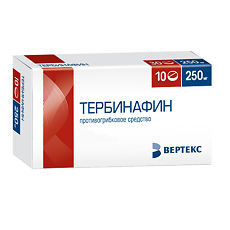 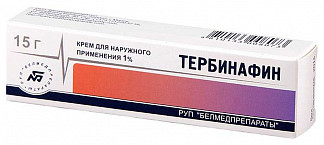 pharm-spb.ru
www.mycology.ru/nam/pdf/narthermycstop2005.pdf
https://www.rlsnet.ru/mnn_index_id_725.htm
https://www.rlsnet.ru/mnn_index_id_1475.htm
Клотримазол
Механизм действия: Азолы ингибируют у грибов фермент С14 - а - деметилазу системы цитохрома Р450, которая отвечает за конверсию ланостерола в эргостерол                                 	истощение эргостерола в мембране грибной клетки и ее гибель.
(Активность in vitro у азолов варьирует и не всегда может совпадать с клинической активностью)
Фармакокинетика: плохо всасывается через кожу и слизистые оболочки, накапливается в роговом слое эпидермиса, в печени быстро биотрансформируется до неактивных метаболитов и выводится с фекалиями. Абсорбировавшийся клотримазол индуцирует активность микросомальных ферментов печени, что приводит к ускорению его катаболизма.
pharm-spb.ru
https://www.rlsnet.ru/mnn_index_id_725.htm
Клотримазол
Побочные эффекты: аллергические реакции (зуд, крапивница), эритема, появление волдырей, отек, жжение и покалывание, раздражение и шелушение кожи.
Противопоказания: гиперчувствительность ; с осторожностью – в период грудного вскармливания.
Способ применения и дозы: 2 раза в сутки наружно на пораженную кожу до разрешение клинических проявлений.

Rp.: Crem Clotrimazoli 1% - 15,0 D.S. Наружно, на пораженные участки кожи 2 раза в сутки , в течение  14 дней.
https://www.rlsnet.ru/mnn_index_id_725.htm
Тербинафин
Механизм  действия: синтетические фунгицидные агенты, являющиеся ингибиторами фермента скваленоэпоксидазы, который вместе со скваленциклазой переводит сквален в ланостерол. B стенке гриба, если сквален не переходит в ланостерол, конверсия ланостерола в эргостерол блокируется. В результате истощения эргостерола повреждается клеточная мембрана гриба. 
Фармакокинетика: хорошо всасывается в ЖКТ, биодоступность практически не зависит от приема пищи, связывание с белками плазмы-99%,высокая липофильность- распределяется во многие такани, высокие концентрации в роговом слое эпидермиса,;метаболизируется в печени, выводится почками; T1/2— 11-17 ч, всосавшаяся порция нафтифина частично метаболизируется в печени, выводится с мочой и с калом.
https://www.rlsnet.ru/mnn_index_id_1475.htm
Кафедральные методические указания для обучающихся ТЕМА:«Противопротозойные и противопаразитарные средства. Противогрибковые средства»
Тербинафин
Побочные эффекты: (местно ) зуд, жжение, гиперемия, сухость;(внутрь) боль в животе, нарушение аппетита, тошнота, рвота, диарея, изменения и потеря вкуса ; головная боль, головокружение; сыпь, крапивница, эксфолиативный дерматит, синдром Стивенса-Джонсона; повышение активности трансаминаз, холестатическая желтуха, печеночная недостаточность.
Противопоказания:  ХПН, возраст  до 18 лет, кормление грудью
Способ применения и дозы: внутрь - по 0,25 г/сут. в один прием в течение 2-6 недель
Rp.:Tabl. Terbinafini 0,25N.20			
        D.S. Внутрь 1 раз в день 6 недель
Rp.: Crem Terbinafini 1%-30,0
        D.S. Наружно,наносить на пораженные ногти
    2 раза в день 1 месяц
https://www.rlsnet.ru/mnn_index_id_1475.htm
Кафедральные методические указания для обучающихся ТЕМА:«Противопротозойные и противопаразитарные средства. Противогрибковые средства»
Онихомикоз
При поражении ногтевой пластины- бифоназол крем,применять  до полного удаления инфицированных участков ногтей 1 раз в сутки  в течение 10-20 дней; после удаления пораженных участков ногтя (до полного отрастания здорового ногтя): клотримазол, тербинафин 

Rp. Crem "Bifonazole" 1% - 30,0D.S. Наружно,наносят на очаги поражения тонким слоем, слегка втирая, 1–2 раза в день
pharm-spb.ru
https://www.rlsnet.ru/mnn_index_id_968.htm
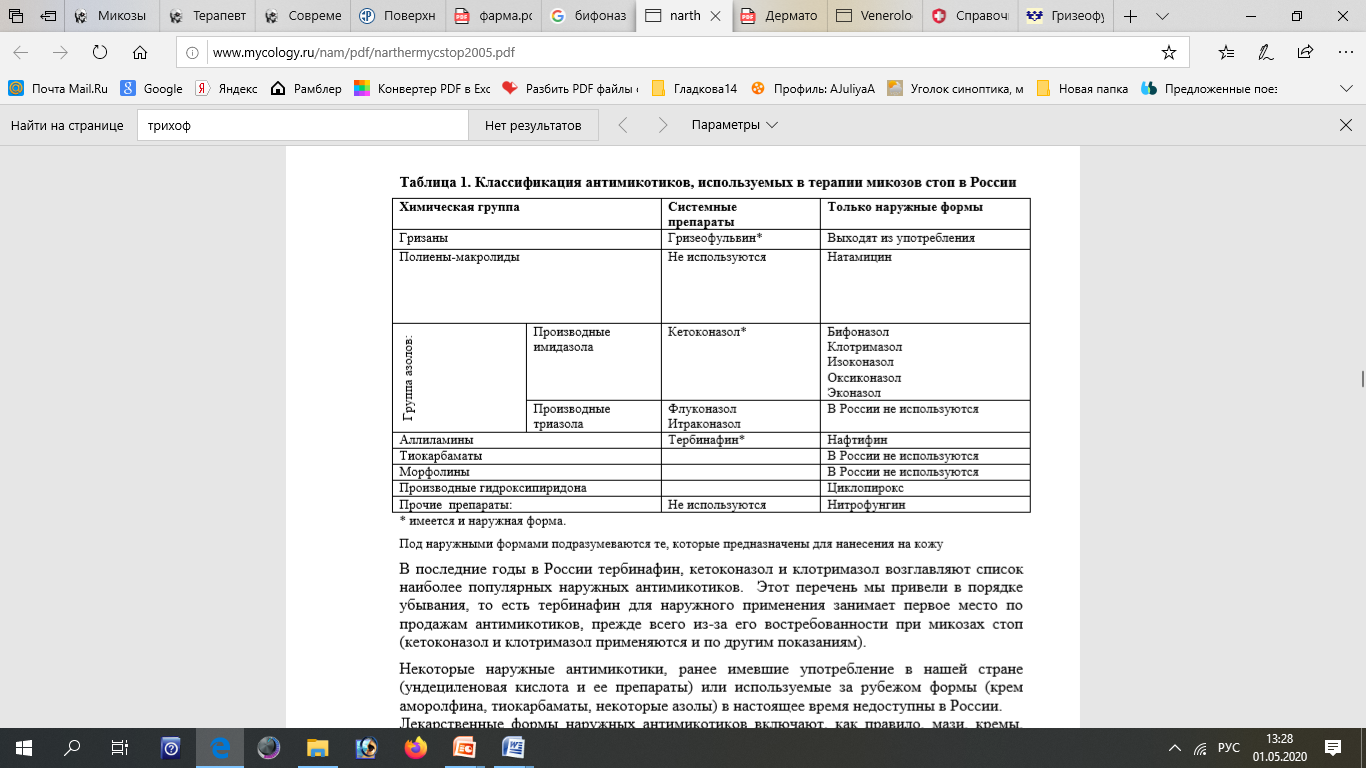 www.mycology.ru/nam/pdf/narthermycstop2005.pdf
Препараты для лечения микроспории
Гризеофульвин-противогрибковое средство для перорального применения;антибиотик, продуцируемый плесневым грибом Penicillium nigricans, обладает узким спектром активности.
Кетоконазол- противогрибковое средство, из группы производных имидазола.
3%  салициловая кислота и  10% серная мазь наружно вечером + 3% спиртовая настойка йода местно утром
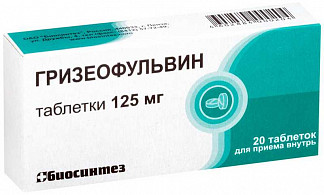 https://www.rlsnet.ru/mnn_index_id_1019.htm
https://www.rlsnet.ru/mnn_index_id_195.htm
Гризеофульвин
Механизм действия : обладает фунгистатическим эффектом, который обусловлен ингибированием митотической активности грибковых клеток в метафазе и нарушением синтеза ДНК. Избирательно накапливаясь в «прокератиновых» клетках кожи, волос, ногтей, гризеофульвин придает вновь образуемому кератину устойчивость к грибковому поражению.(Излечение наступает после полной замены инфицированного кератина, поэтому клинический эффект развивается медленно)
Побочные эффекты: боль в животе, тошнота, рвота, диарея; головная боль, головокружение, бессонница, периферические невриты; сыпь, зуд, фотодерматит; повышение активности трансаминаз, желтуха, гепатит
Противопоказания: нарушение функции печени,нарушение функции почек;изменения морфологического состава крови; порфирия;злокачественные опухоли; маточные кровотечения; системная красная волчанка; нарушение мозгового кровообращения (в т.ч. в анамнезе);беременность; период лактации;повышенная чувствительность к гризеофульвину.
https://www.rlsnet.ru/mnn_index_id_195.htm
Кафедральные методические указания для обучающихся ТЕМА:«Противопротозойные и противопаразитарные средства. Противогрибковые средства»
Гризеофульвин
Фармакокинетика: препарат хорошо всасывается в ЖКТ,биодоступность увеличивается при приеме с жирной пищей, максимальная концентрация в крови отмечается через 4 ч, высокие концентрации создаются в кератиновых слоях кожи, волос, ногтей. Только незначительная часть гризеофульвина распределяется в другие ткани и секреты; метаболизируется в печени; выводится с калом (36% в активной форме) и с мочой (менее 1%).Период полувыведения —15-20 ч, при почечной недостаточности не изменяется.
Способ применения и дозы :перорально с чайной ложкой растительного масла 12,5 мг на кг массы тела в сутки в 3 приема (но не более 1 г в сутки) ежедневно до второго отрицательного микроскопического исследования на наличие грибов (3—4 недели), затем через день в течение 2 недель, далее 2 недели 1 раз в 3 дня . 		Rp.:Tabl. Griseofulvini 0,125 N.40
       					 D.S. Внутрь 1 раз в день 8 недель
https://www.rlsnet.ru/mnn_index_id_195.htm
pharm-spb.ru
Кетоконазол
Механизм действия : тормозит синтез эргостерола, триглицеридов и фосфолипидов, необходимых для синтеза клеточной стенки грибков (грибки теряют способность к образованию нитей и колоний), нарушает проницаемость клеточной стенки.
Фармакокинетика: при приеме внутрь хорошо всасывается (особенно в кислой среде желудка);биодоступность находится в прямой зависимости от величины принятой дозы; Cmax достигается через 2 ч; связывается с белками, эритроцитами;способен проникать в спинномозговую жидкость. Подвергается окислительному О-дезоксилированию, окислительной деградации и ароматическому гидроксилированию. T1/2 составляет 2–4 ч;выделяется в неизмененном виде и в виде неактивных метаболитов, за 4 суток выводится 70% принятого количества (57% — с фекалиями, 13% — с мочой).
https://www.rlsnet.ru/mnn_index_id_1019.htm
Кетоконазол
Побочные эффекты: головная боль, головокружение, сонливость, парестезии; нижение аппетита, тошнота, рвота, диарея, боль в животе; гинекомастия, снижение либидо, импотенция, олигоспермия, нарушение менструального цикла(антиандрогенное); крапивница, кожный зуд
Противопоказания: Гиперчувствительность, острые заболевания печени, беременность, кормление грудью
Способ применения и дозы: мазь 2%,1—2 раза в сутки наружно в течение 4—6 недель
Rp. Ung. "Mycozoral" 2% - 15,0D.S. Наружно, 1 раз в сутки 4-6 
недель
pharm-spb.ru
https://www.rlsnet.ru/mnn_index_id_1019.htm
Препараты для лечения трихофитии
Терапия производится аналогично лечению микроспории.
pharm-spb.ru
https://www.booksmed.com/farmakologiya/3685-farmakologija-aljautdin-rn.html
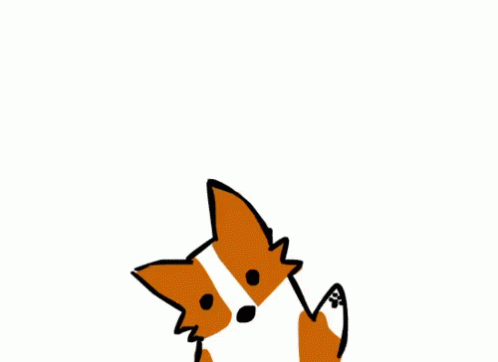 Спасибо за внимание!